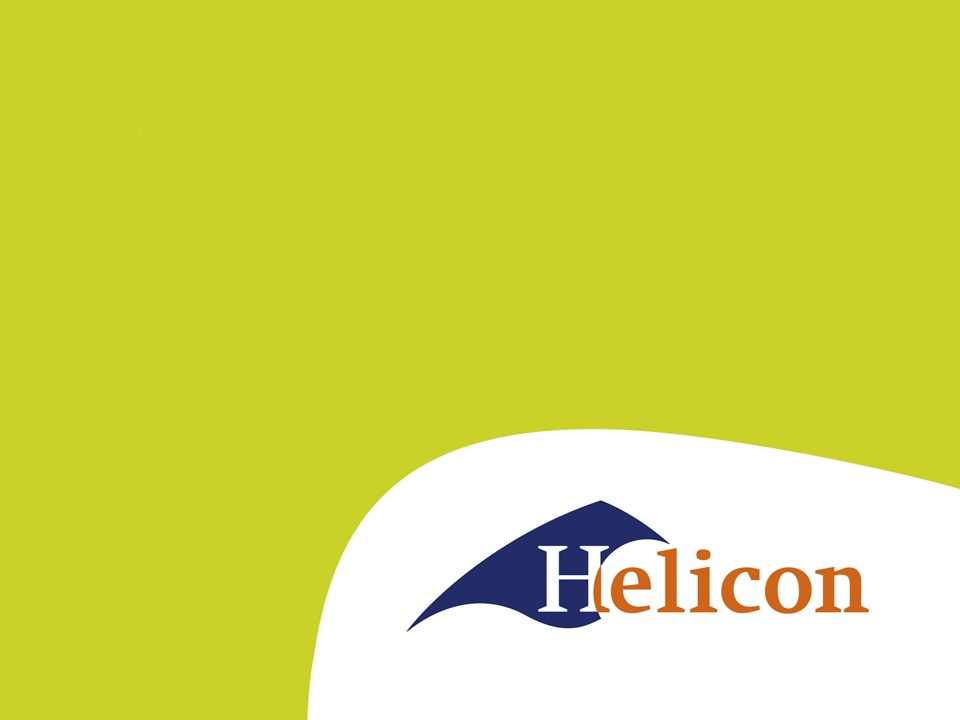 Vakdag VE43

Kringloop
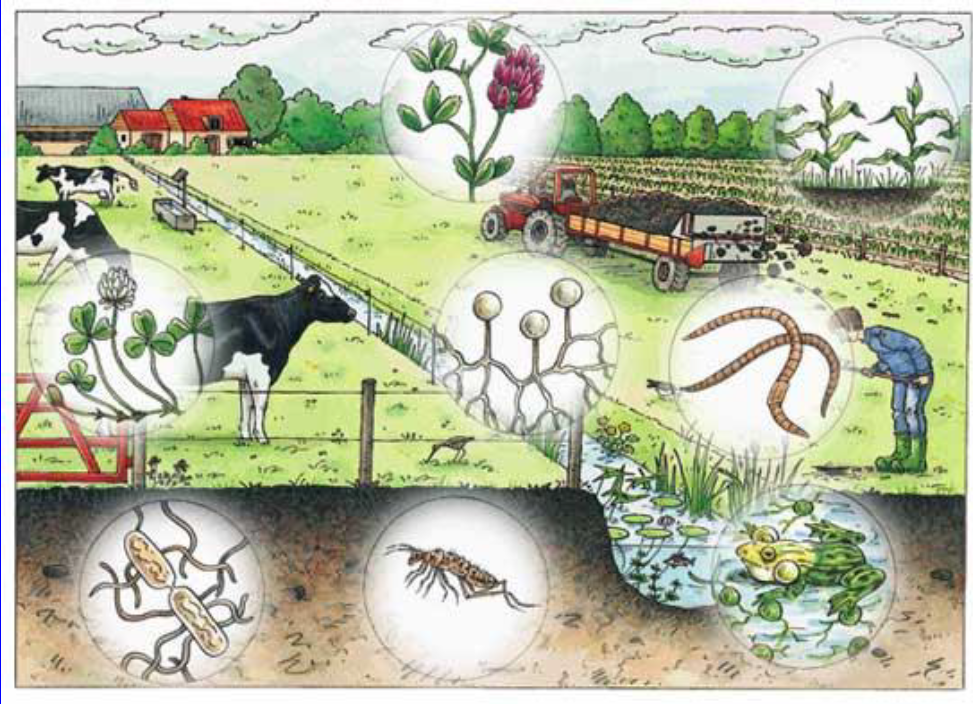 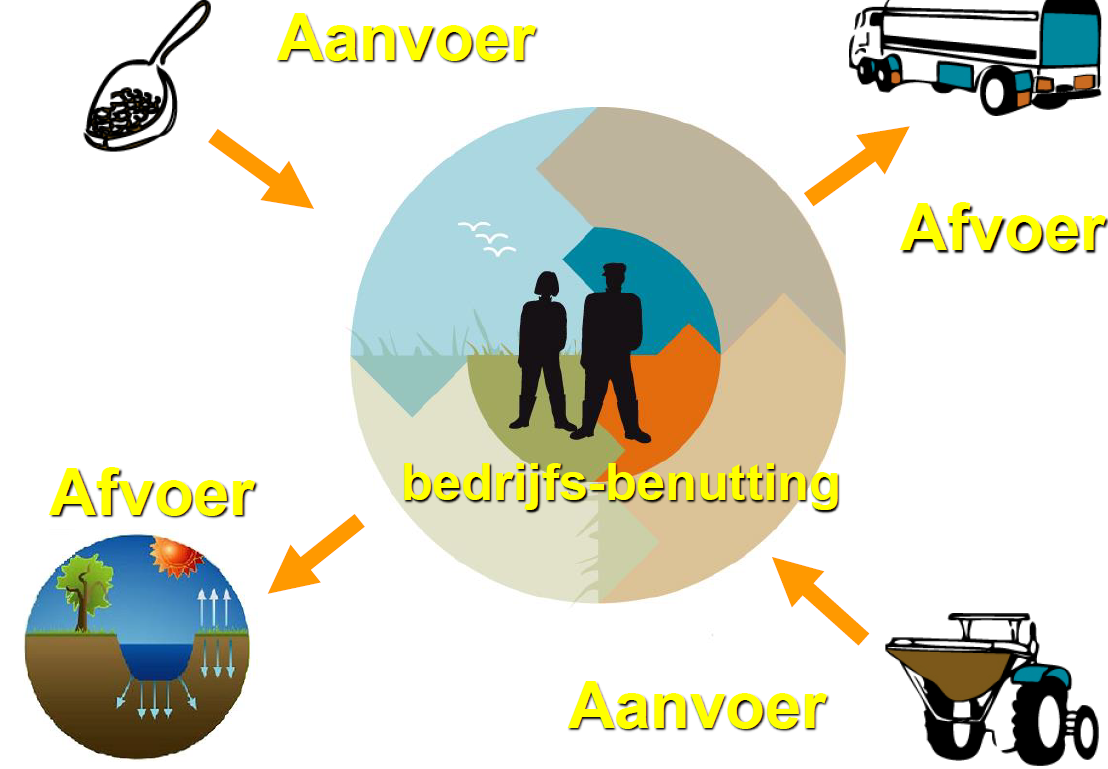 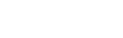 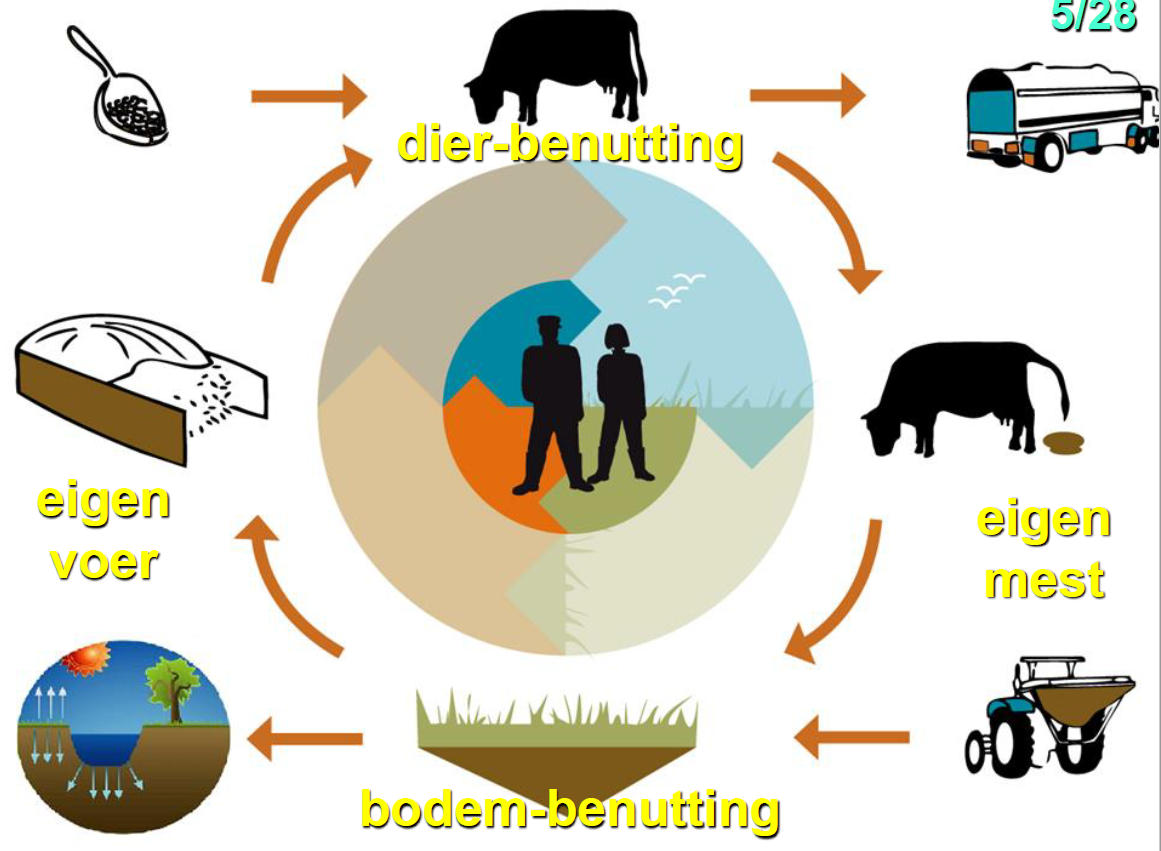 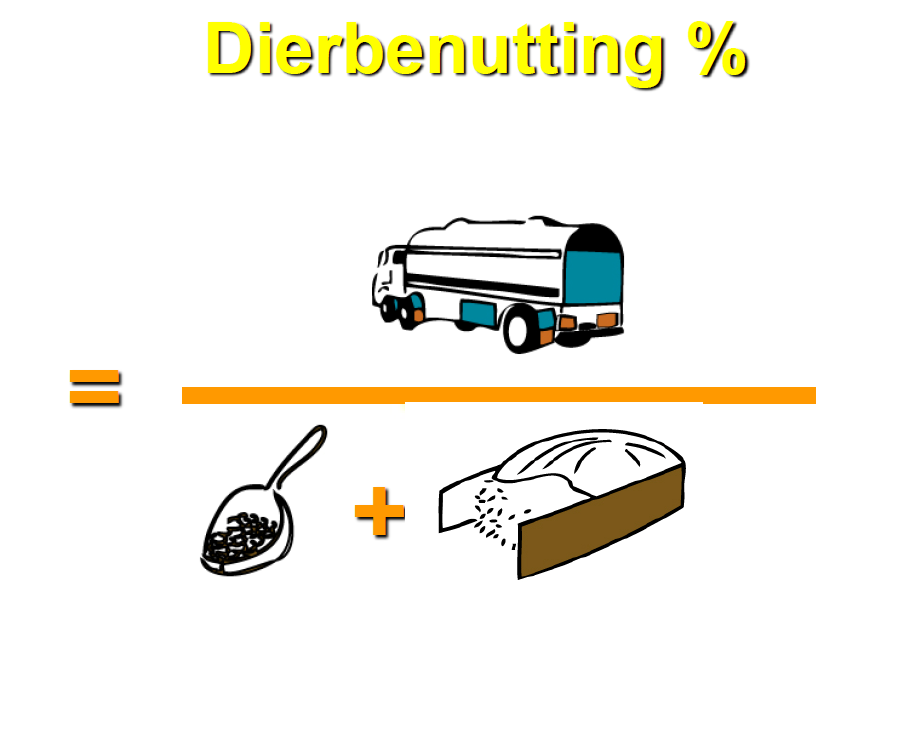 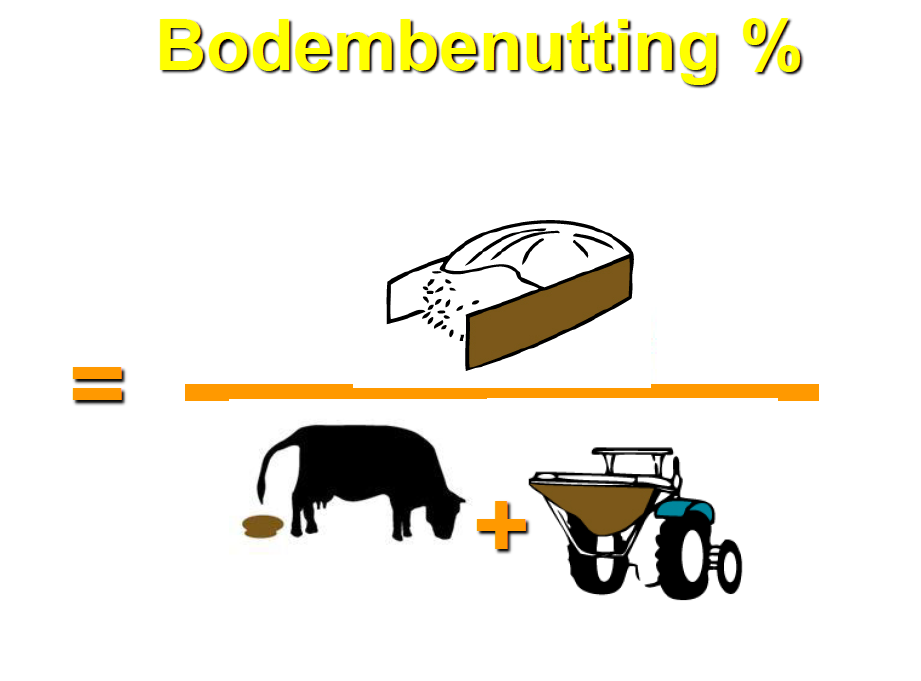 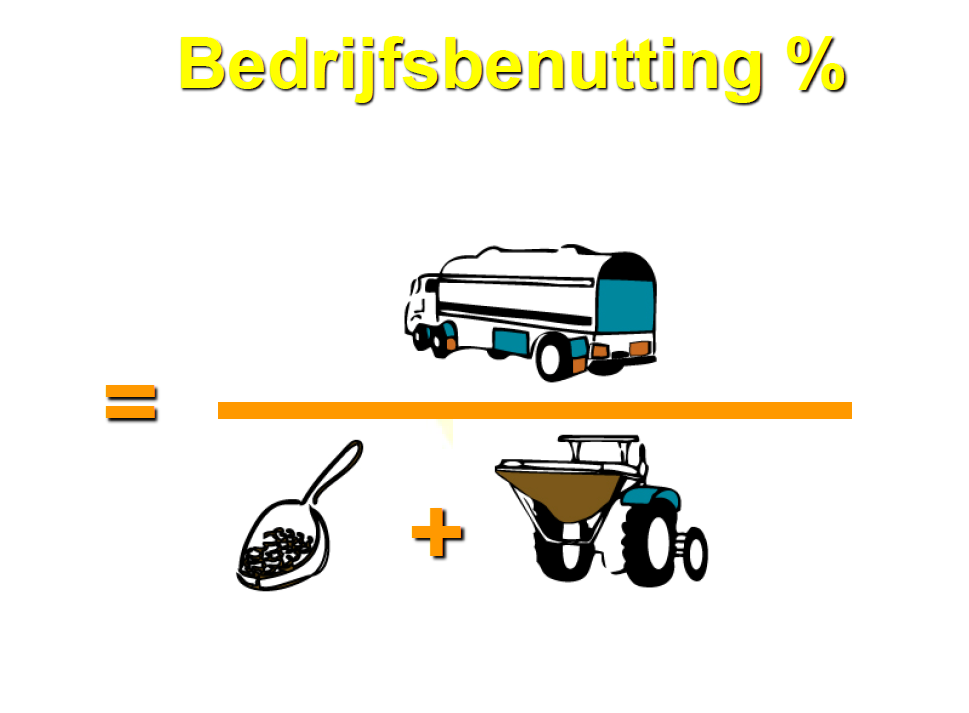 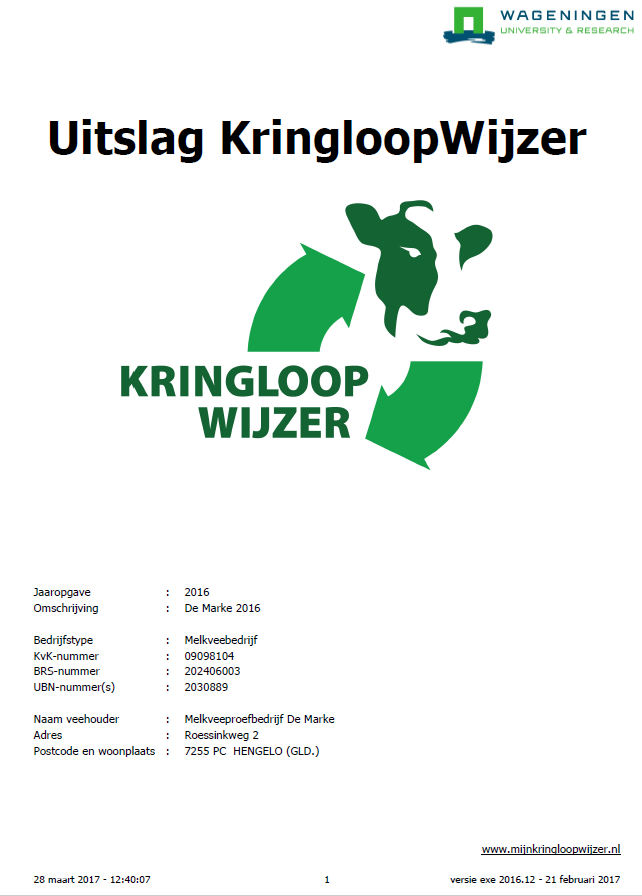 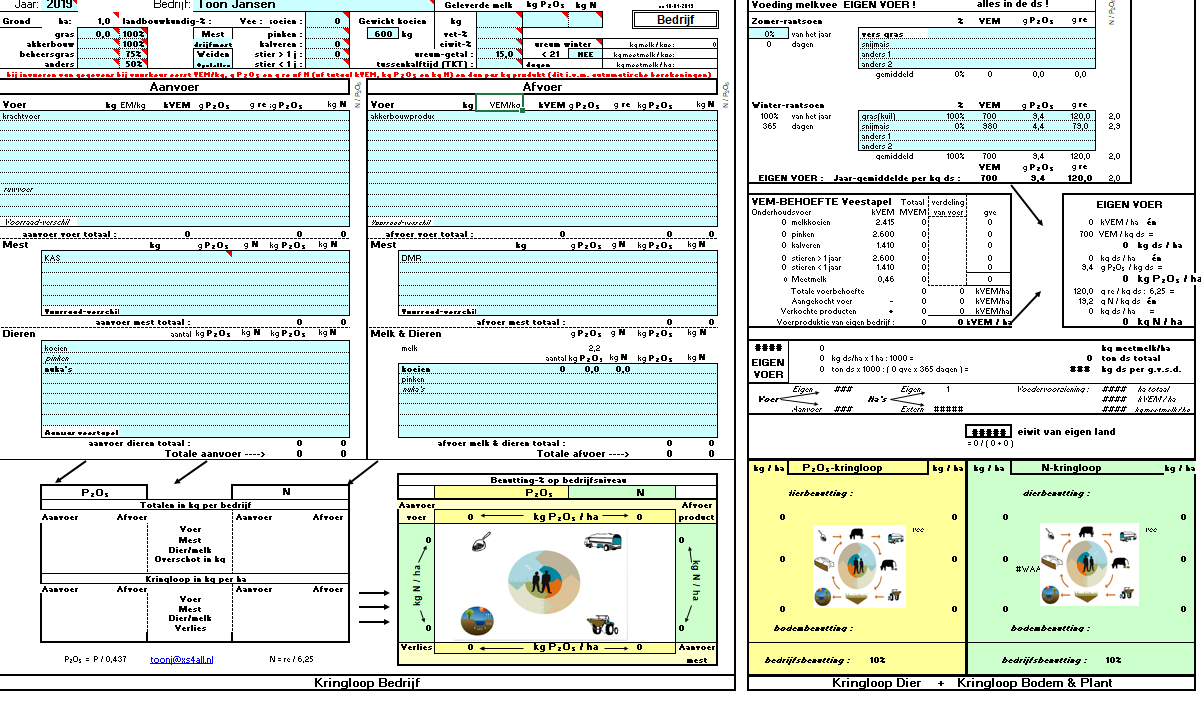 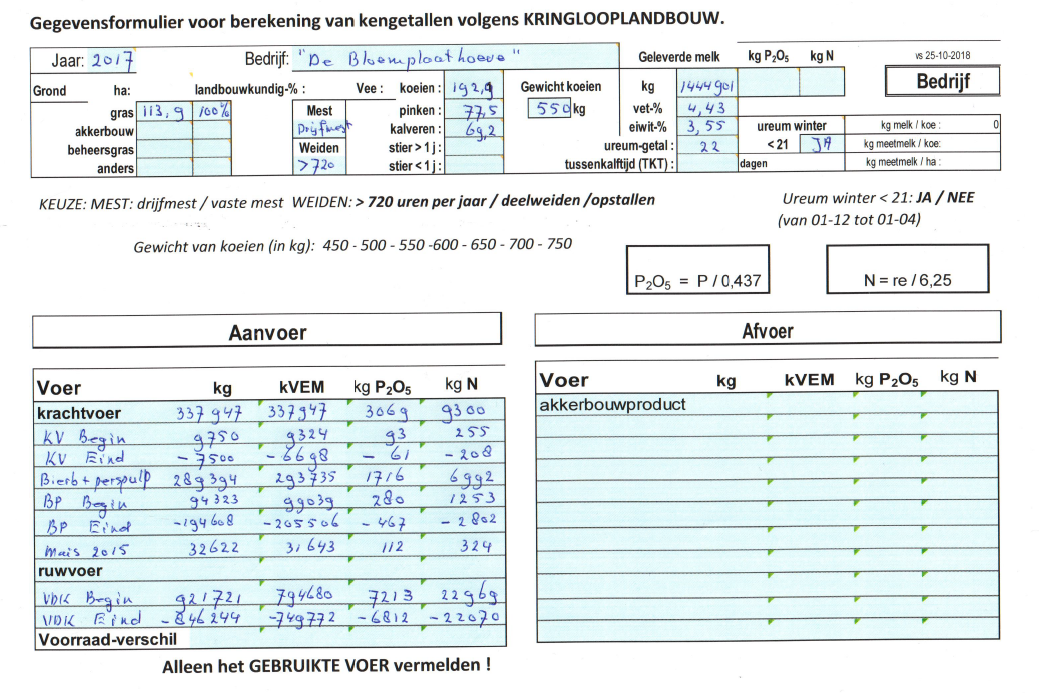 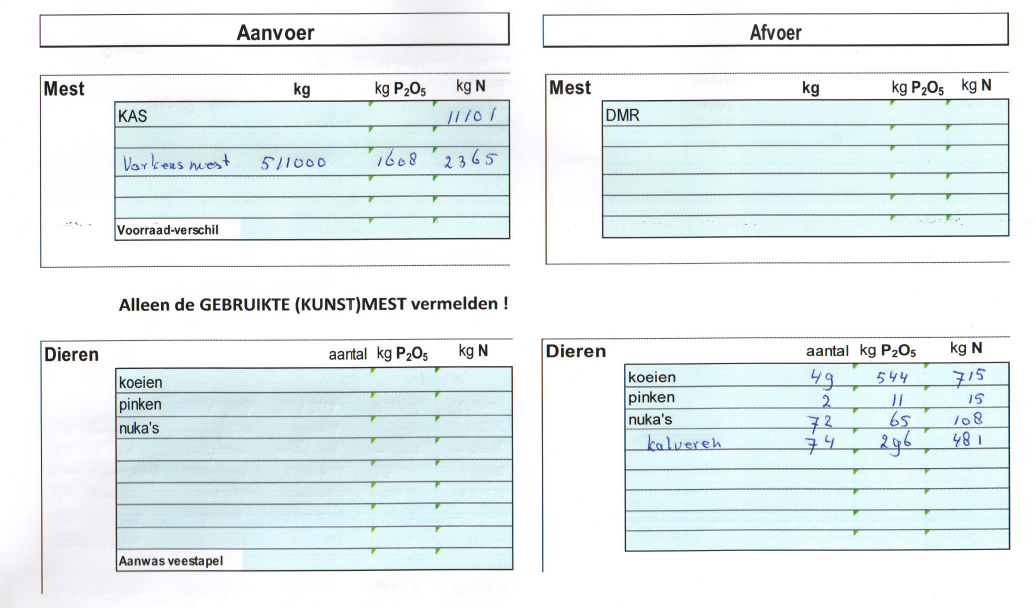 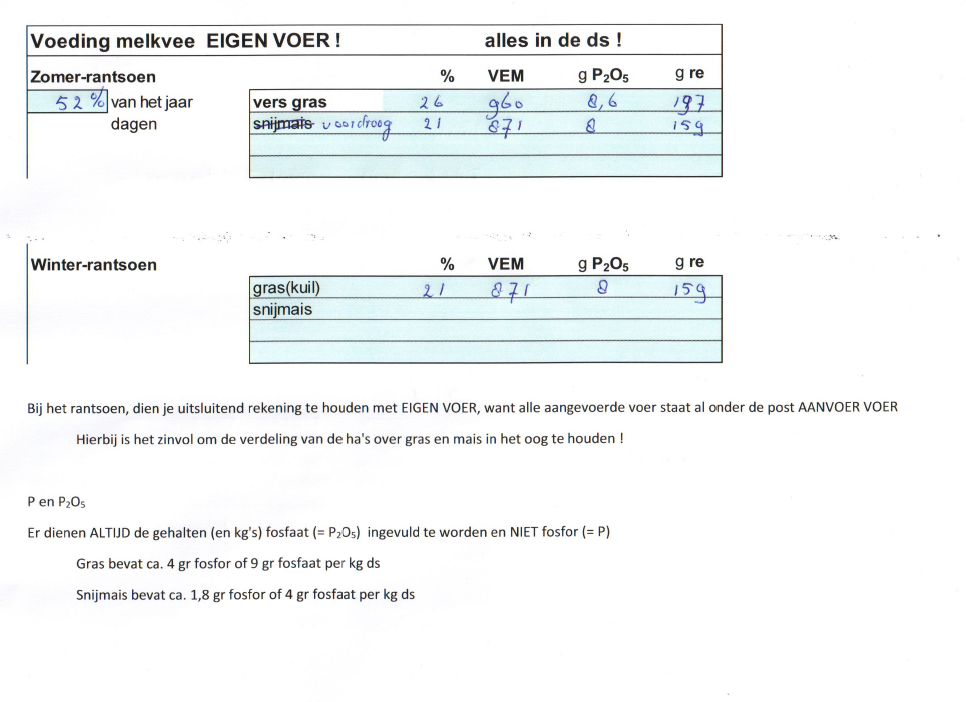